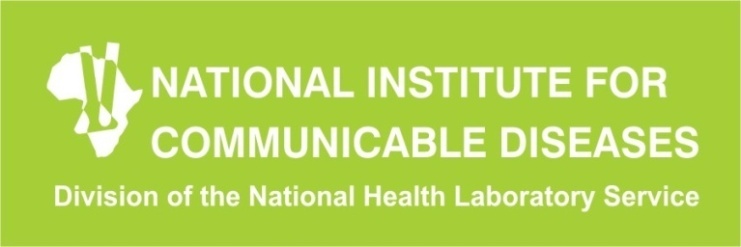 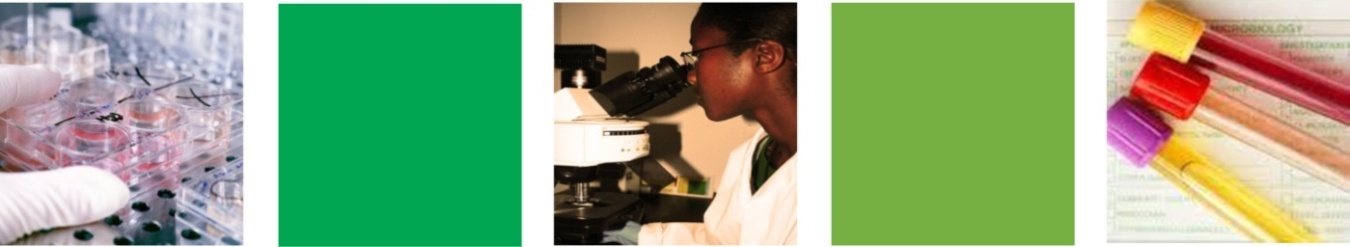 NICD Procedure for RT 41 Tender Requirements


Beverley Singh, Zinhle Brukwe and Prof Puren
March 2024
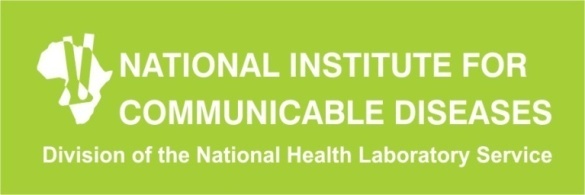 Requirements for tender- 
Professional Kits and Self Test Kits
Meet technical specifications prior to application:
Pre-screen suitability.  
Evidence of an independent evaluation by an internationally recognised agency:
        Prequalification by the WHO Prequalification of In Vitro Diagnostic Programme 
(http://www.who.int/diagnosticslaboratory/evaluations/PQlist/en/en/)
 
AND

Registration with SAHPRA. Supplier/distributor must provide documentation of the Licence to distribute medical devices, Licence number ------MD
2
[Speaker Notes: South African Health Product Regulatory ;]
Requirements for tender 
(Professional and Self-Test)
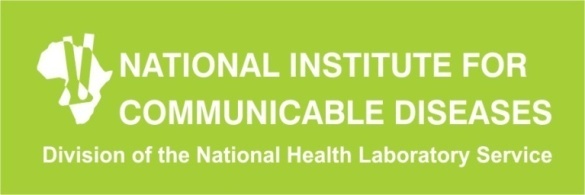 Pre-screen suitability.  
AND
Compliant with the requirements of  ISO13485-2016 (Valid ISO13485:2016 certificate)
Submit the regulatory version of the test kits intended to supply to the South African Government. 
Evidence of reproducibility across multiple test kit lots (e.g. including number of samples, type of specimens, number of kit lots) must be provided.
Evidence of a minimum of three different test kit batches/lot numbers manufactured and distributed
 Evidence of duration in the marketplace.
The instructions for use (IFU) must be in English.
IFU must include clear instructions for testing  for serum/plasma and specifically whole blood). Serum/Plasma is used for evaluation purposes and the protocol for serum/plasma must be included in the IFU 
 IFU must be supplied with clear instructions for use on whole blood obtained by finger prick method.
3
[Speaker Notes: Documentation must be provided when kits are submitted.]
PROCEDURE FOR EVALUATION OF HIV RAPID TEST KITS –NICD PROCEDURE- TEST PHASE
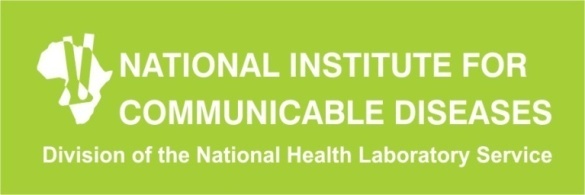 4
[Speaker Notes: FML1200 must be completed and sent with the test kits, including all supporting evidence]
PROCEDURE FOR EVALUATION OF SYPHILIS AND DUAL HIV/SYPHILIS RAPID TEST KITS –NICD PROCEDURE- TEST PHASE
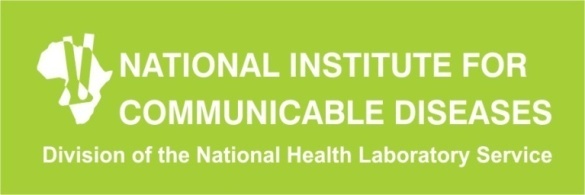 5
[Speaker Notes: FML1200 must be completed and sent with the test kits, including all supporting evidence]
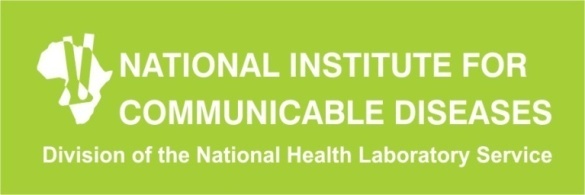 Requirements for tender
Reportable changes to selected devices.  

The manufacturer must regard ALL planned substantial changes and certain administrative changes as reportable. 

 The reportable changes include the following:
	Changes to the prequalified product or its manufacture
	Changes in the Quality Management System (QMS) that the product was designed and manufactured under; and/or
	Other reportable administrative changes
6
[Speaker Notes: Documentation must be provided when kits are submitted.]
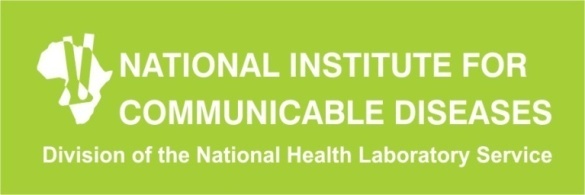 Requirements for tender
Reportable changes to selected devices
 
 The reportable changes guidance document can be reviewed on the WHO website (https://extranet.who.int/prequal/vitro-diagnostics/changes-prequalified-ivds/) and the required form is to be completed and submitted to the WHO and the Department of Health and Treasury. 

 The supplier and manufacturer must acknowledge that they have read and understood the requirements as part of the conditions of acceptance of the contract.  

 Reportable changes are mandatory for the selected devices.

 Failure to adhere to the requirement may result in the termination of the contract.
7
[Speaker Notes: Documentation must be provided when kits are submitted.]
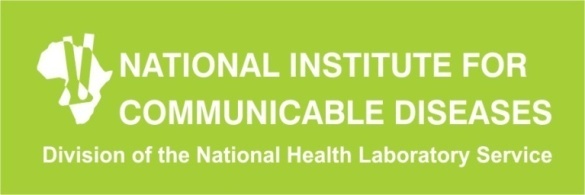 Requirements for tender cont…
Cost per evaluation: 
R16 500 for HIV Professional kits
R14 850 for HIV Self Test kits
R6 490 for Syphilis kits
R21 340 for Dual HIV/Syphilis kits
The payment for the evaluation must be made prior to testing
All applicants must ensure that they have an NICD account
If not, request for a credit application form from the NICD
It takes approximately two weeks to generate a new account number, this period could be extended
Please send all new applications for an account to NICD and NOT to NHLS
Email to beverleys@nicd.ac.za and zinhleb@nicd.ac.za
Send proof of payment to beverleys@nicd.ac.za and zinhleb@nicd.ac.za
When proof of payment is received, testing will commence
8
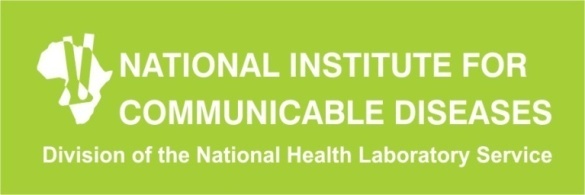 PROCEDURE FOR EVALUATION OF RAPID TEST KITS
 – POST TEST PHASE
9
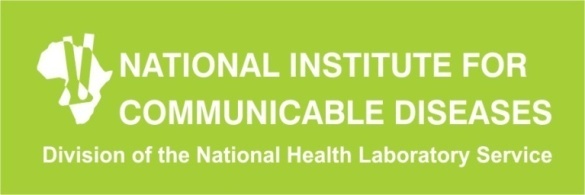 Post Market Surveillance
Mandatory that winning bidders participate in PMS testing of all new lots/batches before distribution to the field
150 test devices is required for HIV professional kits
90 test devices is required for HIV self test kits
90 test devices is required for the Syphilis test kits
100 test devices is required for the Dual HIV/Syphilis test kits
Post-production batches must be tested.
Cost per batch:
R3 140 for HIV professional kits
R1 672 for HIV self test kits
R 2 717 for Syphilis kits
R3 313 for Dual HIV/Syphilis kits
Cost will be at the expense of the supplier
Report on PMS for each batch will be issued to the NDoH and supplier
All lots that do not meet the NICD acceptance criteria must not be released to the field.
10
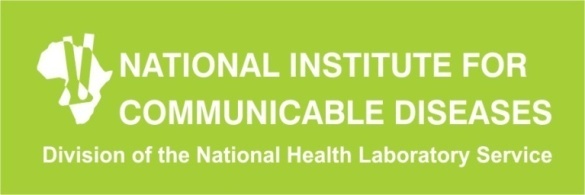 Post Market Surveillance
National Policy for PMS
Provide national guideline for the procedure of PMS Testing
 Must be coordinated by the National Regulatory body
 The NICD (National Institute for Communicable Diseases) in SA provides technical support as a national reference laboratory provides testing, technical outcome of the evaluation as well as technical advice regarding the performance of the Rapid Test Device( RTD) batches.
Provide procedures for proactive and reactive post market surveillance through reporting of complaints; including adverse events and any required actions to prevent recurrence
Define roles and responsibilities of all stakeholders
Procedures for transportation, storage and receipt of test devices
Temperature monitoring of storage facilities
Panel Composition
Reporting of results
Confidentiality
 Document will be shared with all successful bidders
11
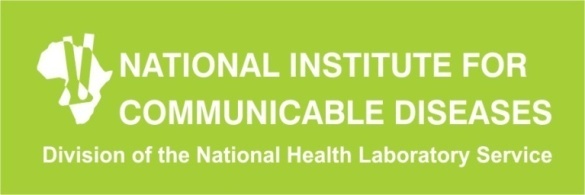 Confidentiality
The protection of all confidential data is ensured during testing
The test reports will remain the property of the NDoH and NICD. 
The NDoH will distribute reports to end user/manufacturer/supplier based on requirement
12
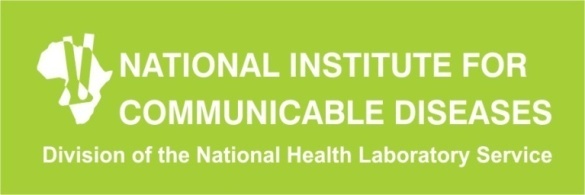 Final Comments for Tender Requirements
The NICD staff will contact the supplier for any clarity if required or if there is missing information.
Kits will only be tested once payment is received.
Kits from suppliers with outstanding payments from previous tender will only be tested once payment is received.
Submit completed form (FML1200 or FML1253 or FML1267) with test devices and all accompanying documents that are requested as proof outlined in the different documents.
Relevant documentation for new accounts and the FML forms will be supplied by the NICD.
Make sure that the documents are submitted in an orderly manner (separate files or folders) if you are submitting more than one test kit. 
Submit 400/800/900 test devices with each kit that requires evaluation as per the requirements in the related forms.
The same lot (batch) number must be submitted for all devices for each test kit being evaluated.
The cost reflected on each form will be for one test kit that is evaluated
13
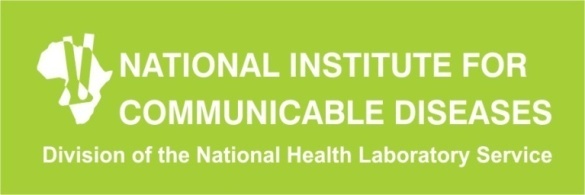 Final Comments for Tender Requirements
The final report will be mailed once approval is granted by Treasury.
NICD delivery address: 1 Modderfontein Road, Sandringham, Jhb, 2031, AIDS Building, Block C, Lower Ground
Delivery can be done between 7:30 am and 3:30 pm from Monday to Friday.
NICD Contact details: Beverley Singh (011 386 6437 / beverleys@nicd.ac.za), Zinhle Brukwe (011 555 0535 / zinhleb@nicd.ac.za)
Do not contact the NICD to enquire about the status of the evaluation or the outcome of the evaluation. 
Please note that the results of this assessment do not imply approval or endorsement of this product by the National Institute for Communicable Diseases, and we request please that words to this effect may NOT be used for any promotional or advertising purposes whatsoever.
All rejected kits must be collected by the suppliers within 72 hours after they have been notified by the NICD. If kits are not collected within 96 hours after the requestor has been informed, the NICD will dispose of the kits.
14